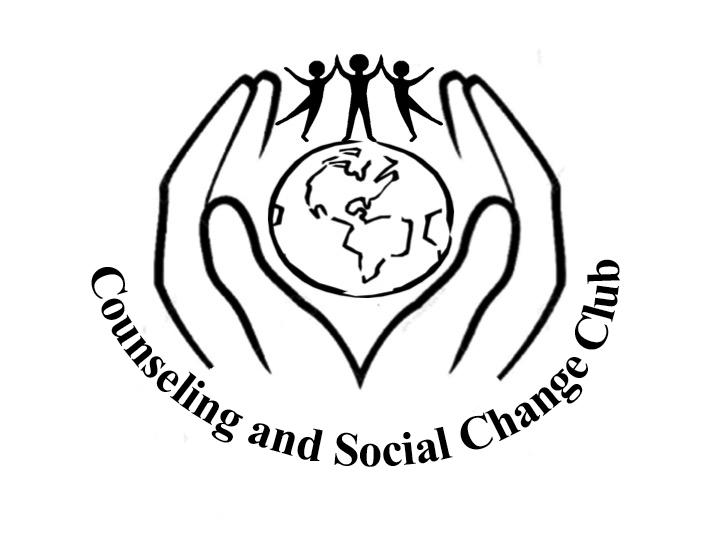 Welcome friends!
T-Shirts & Dues
SHIRTS ARE READY FOR PICK UP! 
GRADUATING SENIORS
Please pay your dues today or tomorrow at Brittney’s office hours 
Used towards banquet and cords
Tuesday April 12
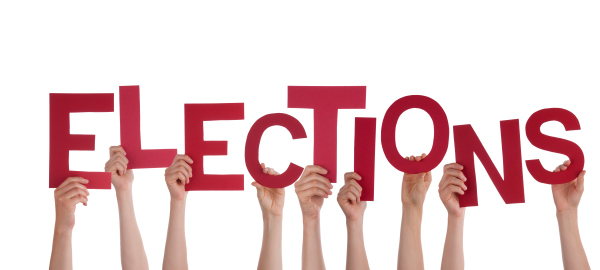 All executive board positions are open-we encourage and empower you to run for a position!
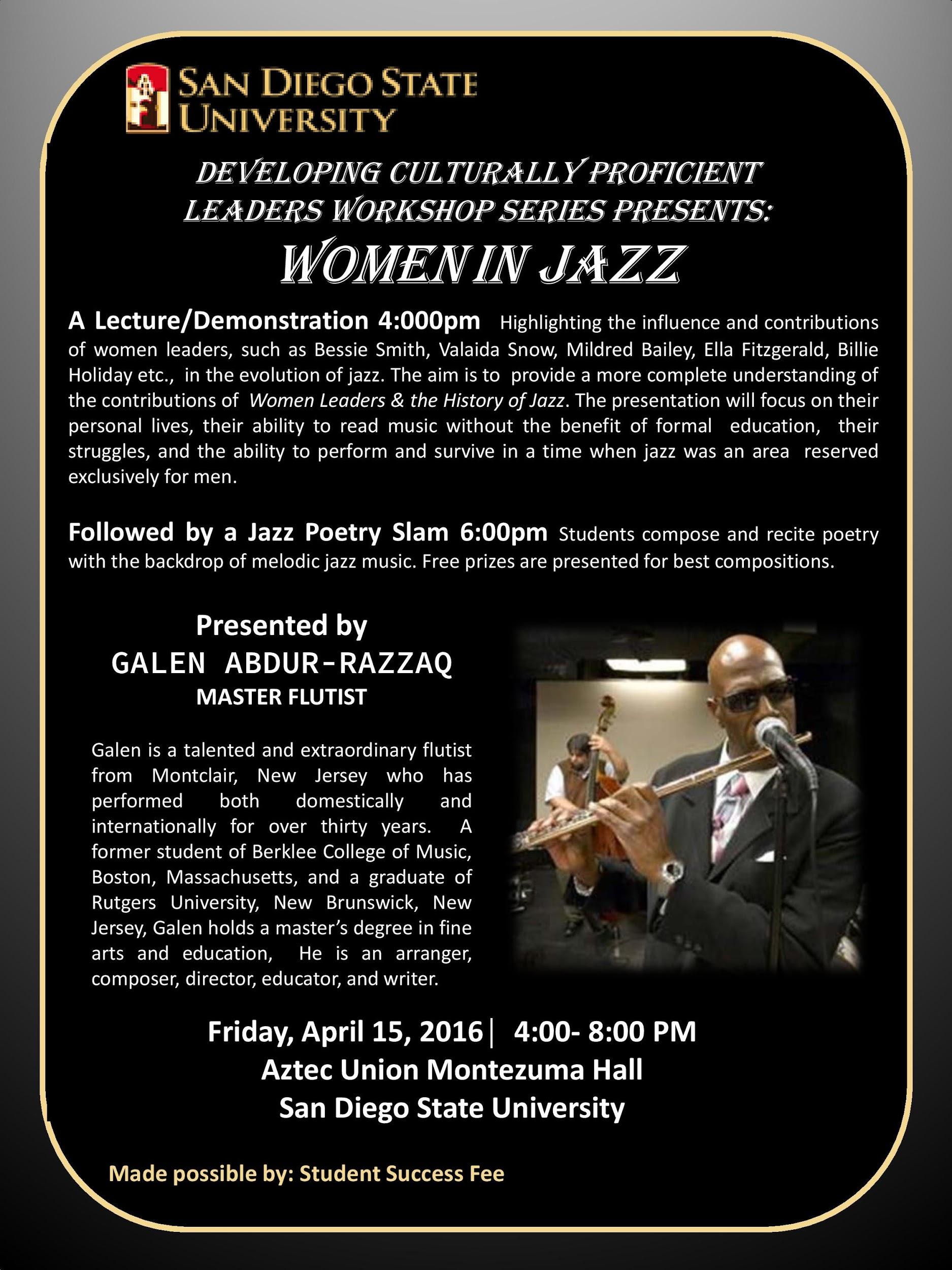 Acha High School Conference
Volunteers needed!
Date: April 16 (Saturday) 
Time: 12 PM to 2 PM 
2 pts for volunteering!
Love Your Roots
Volunteers needed!
Date: April 20 (Wednesday) 
Time: 5 PM to 8 PM
3 pts for volunteering for 3 hours!
Renew and Refuel: Mental Awareness Conference
Goal of event: Promotes Health and well-being in SDSU students by providing tips that anyone can use  for everyday life.
Date: April 25 (Monday) 
Time: 8:30 AM to 4 PM
Conrad Prebys Aztec Student Union
Renew and Refuel: Mental Awareness Conference Flier
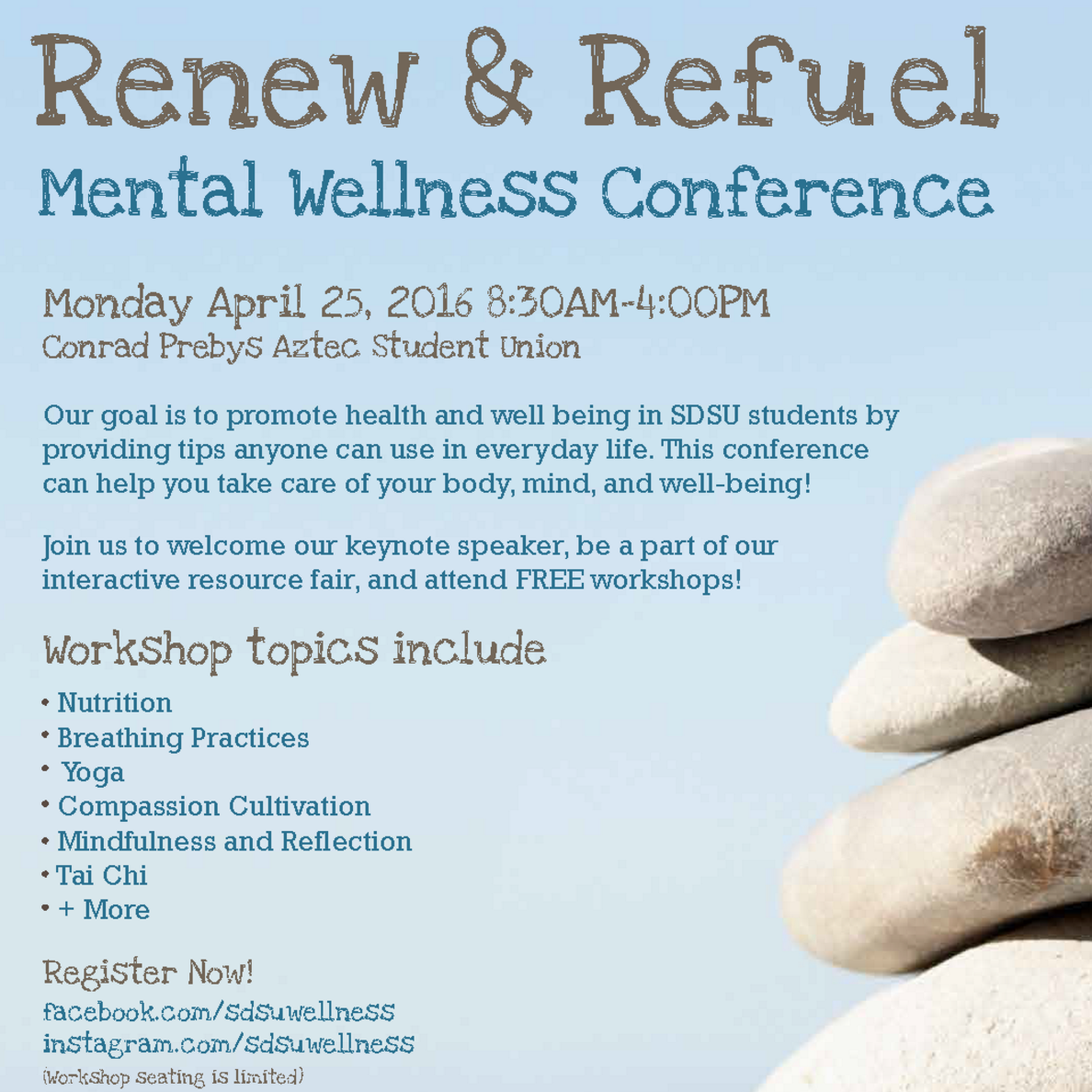 Art Event
Volunteers needed!
Date: May 7 (Saturday)
Time: 11:30 AM to 4 PM 
4 pts for volunteering!
Next Week!
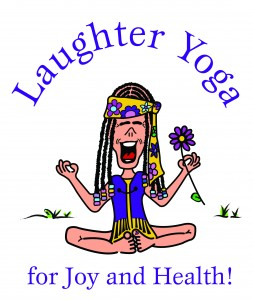 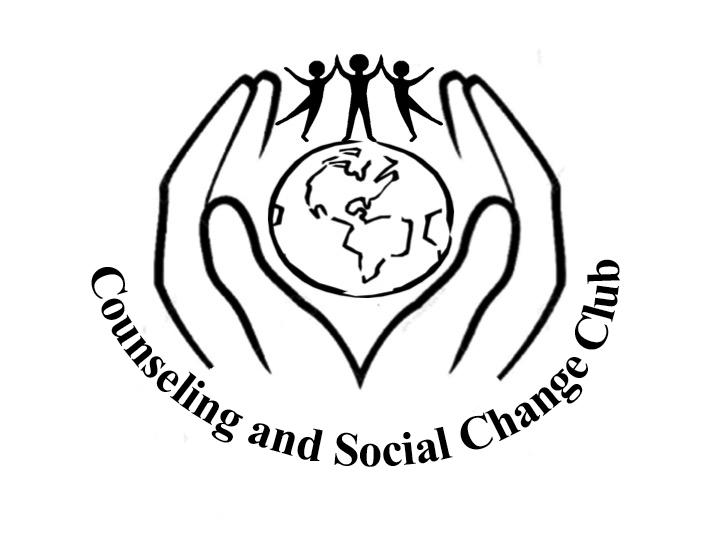 Dr. Sarah Kahn